XXIV CONFERENCIA INTERAMERICANA DE ALCALDES Y AUTORIDADES LOCALES
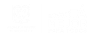 ESTRATEGIA HABITARTE
SECRETARÍA DISTRITAL DEL HÁBITAT
BOGOTÁ - COLOMBIA
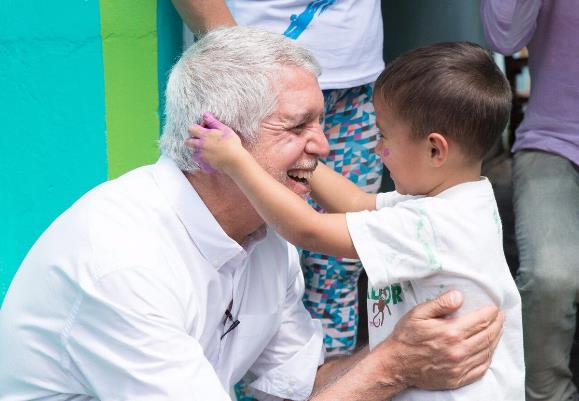 Florida international university
Junio 14 de 2018
Video disponible en:
https://youtu.be/fzXR67nOX5I
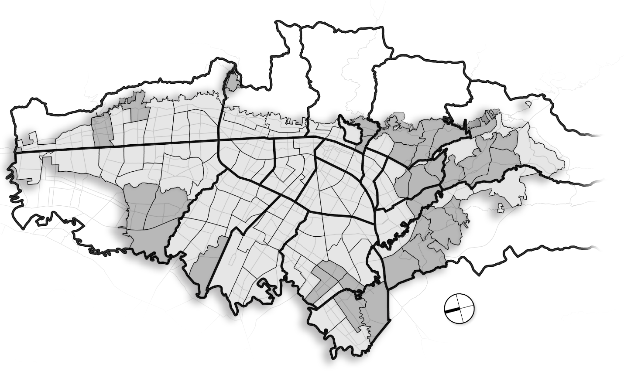 BOGOTÁ Distrito capital
POBLACIÓN
8.080.734
Fuente: DANE

20
Localidades
19 Urbanas, 1 rural


Bogotá - PIB per capita 2016
USD $9.018

Colombia - PIB per capita 2016
USD $5.805
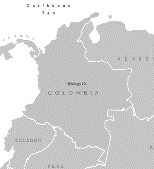 BOGOTÁ Distrito capital
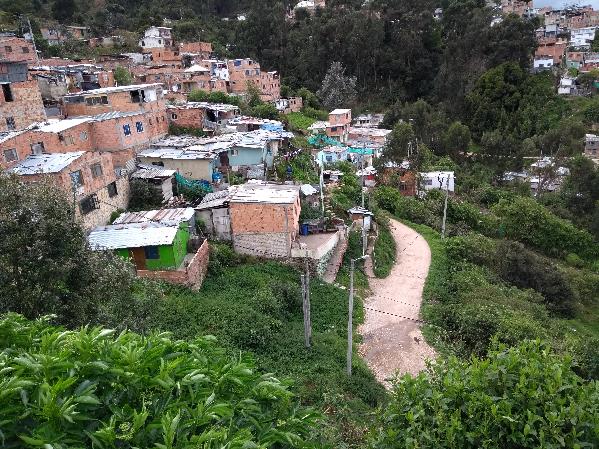 TOTAL DE BARRIOS
EN BOGOTÁ
6.207

TOTAL DE BARRIOS DE ORIGEN INFORMAL

1.812
(29,2%) 
del total de barrios

  8.352HA
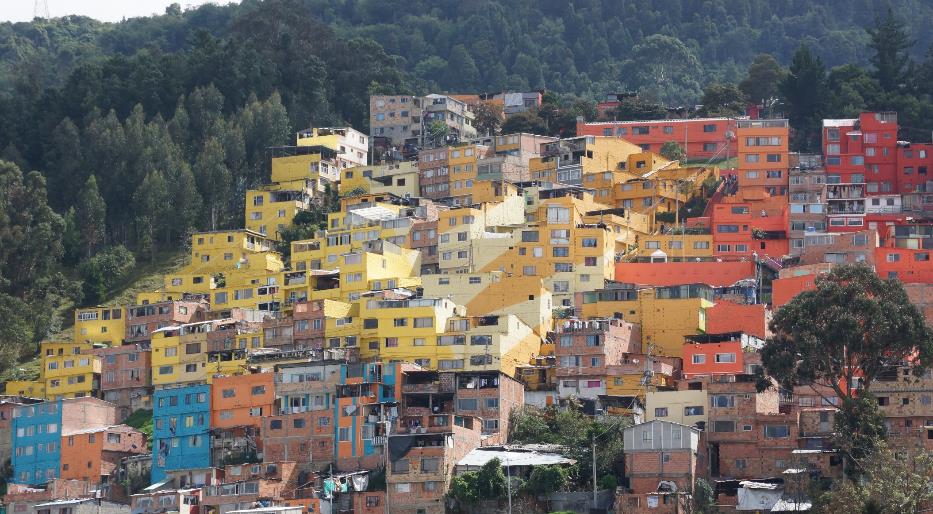 ESTRATEGIA HABITARTE
¿QUÉ ES?
74.926
FACHADAS INTERVENIDAs
89.021
Personas beneficiadas
66
Barrios intervenidos
Transformación
urbana
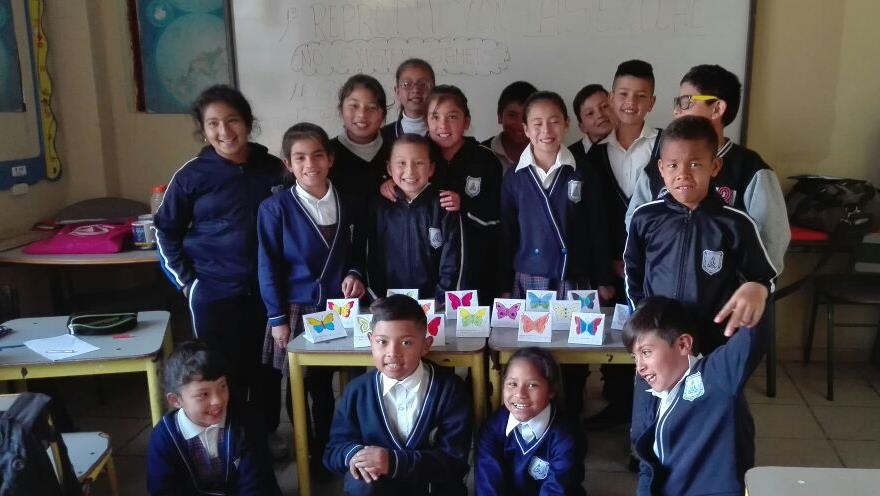 ESTRATEGIA HABITARTE
¿QUÉ ES?
Cohesión
SOCIAL
Participacion Social - Trabajo Solidario – Logro Colectivo
89.021
(CIUDADANOS BENEFICIADOS)
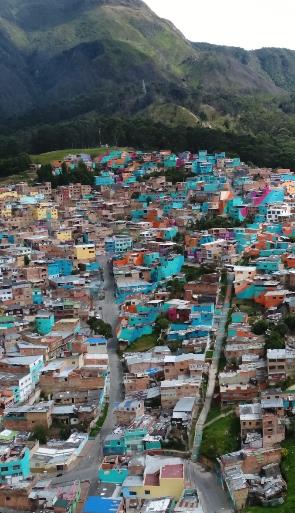 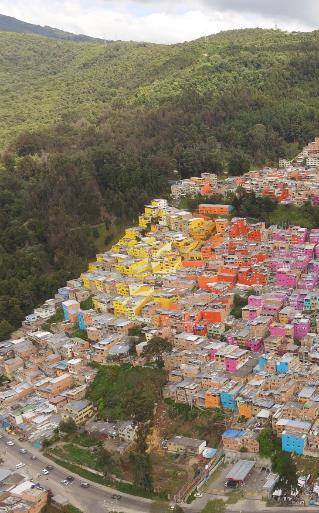 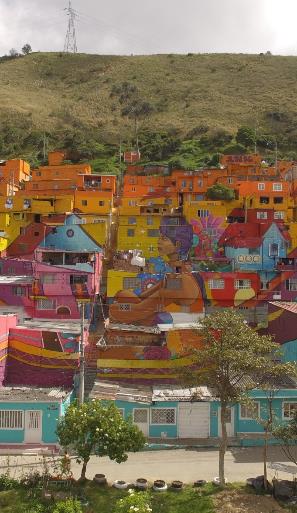 PINTURA
COMO VEHÍCULO TRANSFORMADOR
INCLUSIÓN
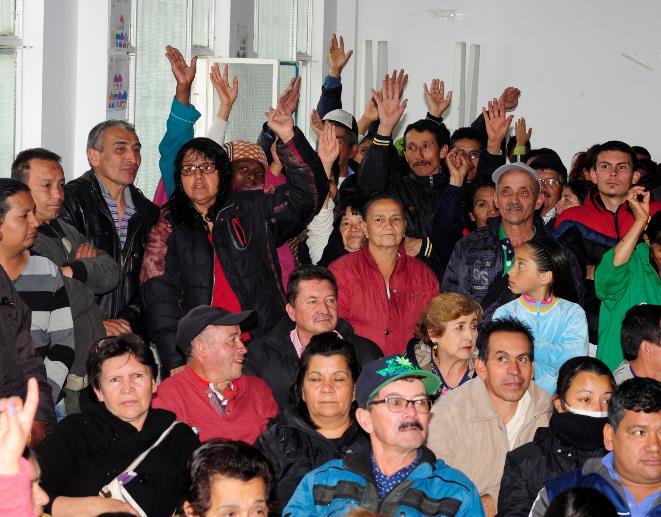 ESTRATEGIA HABITARTE
¿cómo se hace?
FASES
DIAGNÓSTICO Y ORGANIZACIÓN COMUNITARIA
CAPACITACIÓN Y ACCIÓN POR EL MEJORAMIENTO DEL TERRITORIO
TRANSFORMACIÓN DEL TERRITORIO CON PINTURA
METODOLOGÍA 
HABITARTE
Fase I.
DIAGNÓSTICO Y ORGANIZACIÓN COMUNITARIA
Voluntariados
COMPONENTE TRANSVESAL DE INCLUSIÓN
Recorridos de experiencia
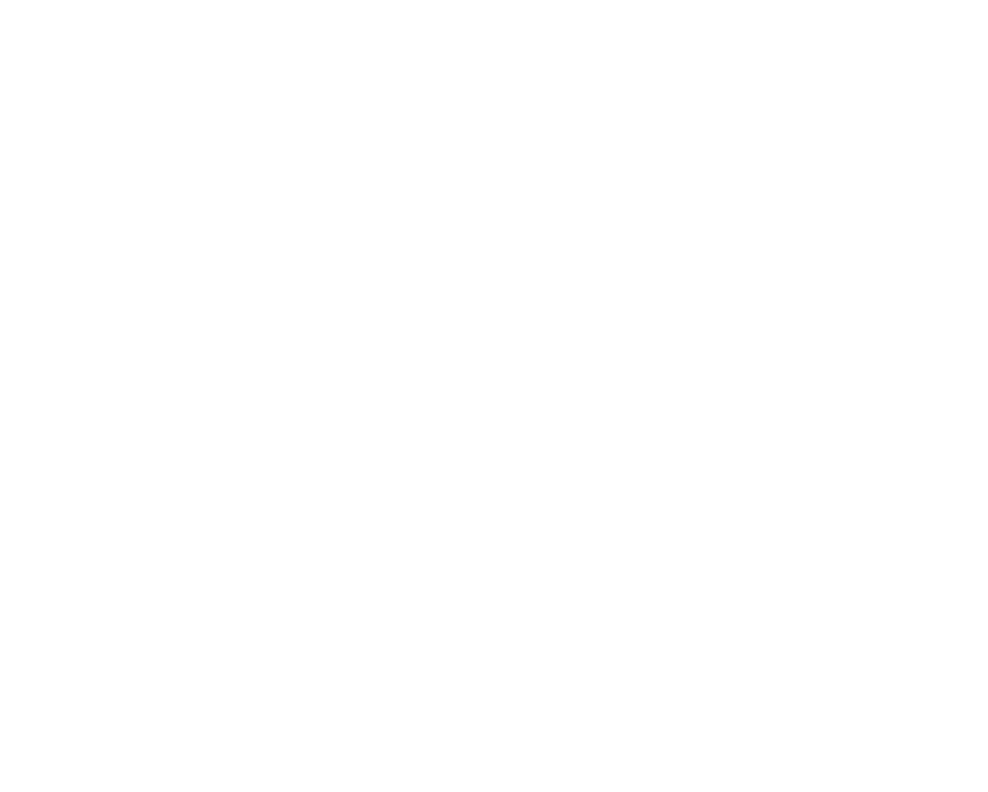 FASE II
TRANSFORMACIÓN DEL TERRITORIO CON PINTURA
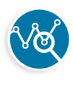 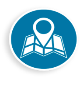 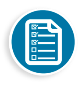 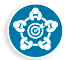 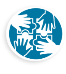 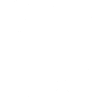 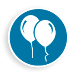 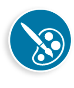 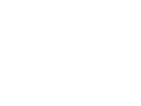 Articulación interinstitucional.
Entrada a
Territorio
Recorrido Reconocimiento
Abordaje Técnico
Abordaje Social
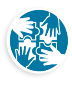 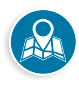 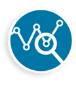 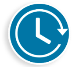 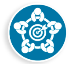 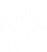 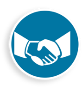 FASE II 
CAPACITACIÓN Y ACCIÓN POR EL MEJORAMIENTO DEL TERRITORIO
Concertación Comunitaria
Entrega de
Insumos
Intervención de Embellecimiento
Formación
Transformación Comunitaria del
Territorio
Festival Transformando el Barrio
Pacto por la Consolidación del Territorio
Eventos de Graduación
Actividades de transformación barrial
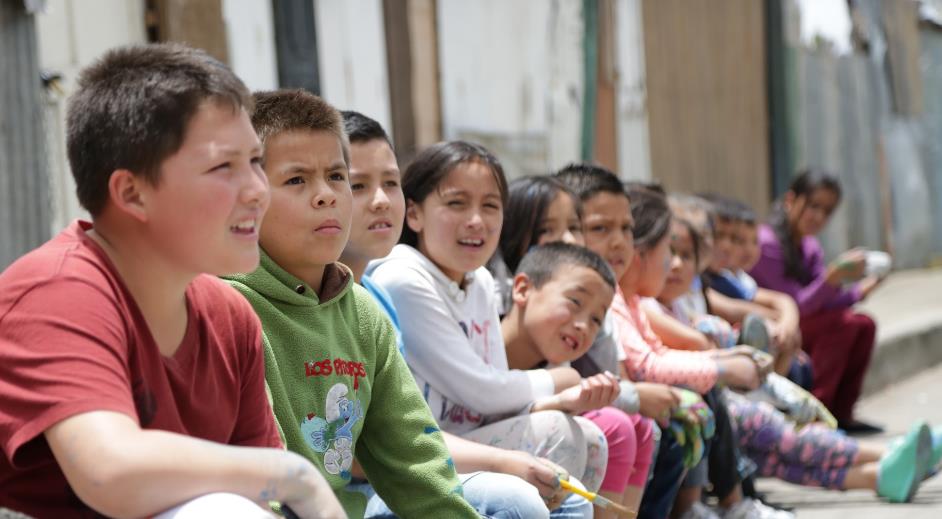 ESTRATEGIA HABITARTE
INCIDENCIA
- Contribuye al fortalecimiento de la confianza comunitaria e interinstitucional.

- Fortalece procesos de desarrollo local ampliando las opciones de los ciudadanos.
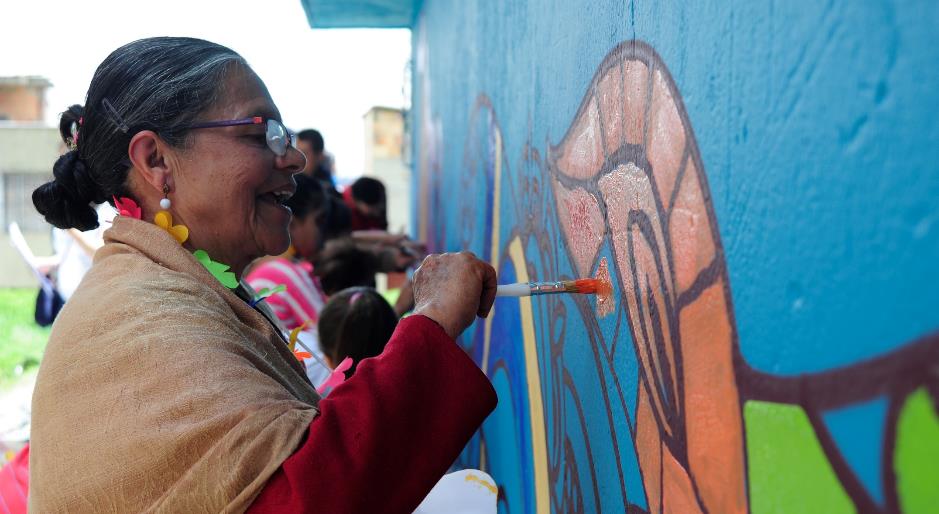 ESTRATEGIA HABITARTE
INCIDENCIA
- Las comunidades logran empoderarse del territorio.
- Es la puerta de entrada del Programa de Mejoramiento Integral de Barrios.
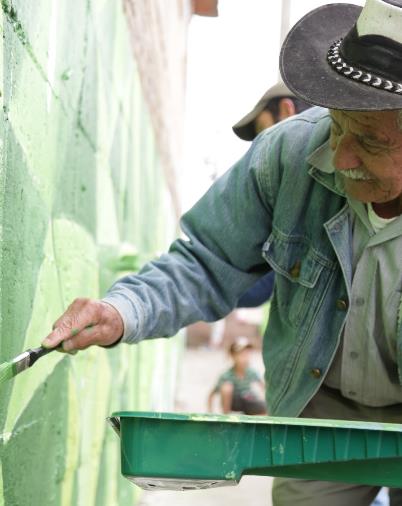 ¿CUáNTO
CUESTA?
LA ESTRATEGIA HABITARTE HA INVERTIDO:
PARA 2018 SE PROYECTÓ UN PRESUPUESTO DE
ENTRE LOS AÑOS 2016 Y 2017 ASCIENDE
$5,8
$6,9
Millones USD*
Millones USD*
*Calculado a una TRM de $2,870 COP / USD (Promedio Mayo 2018)
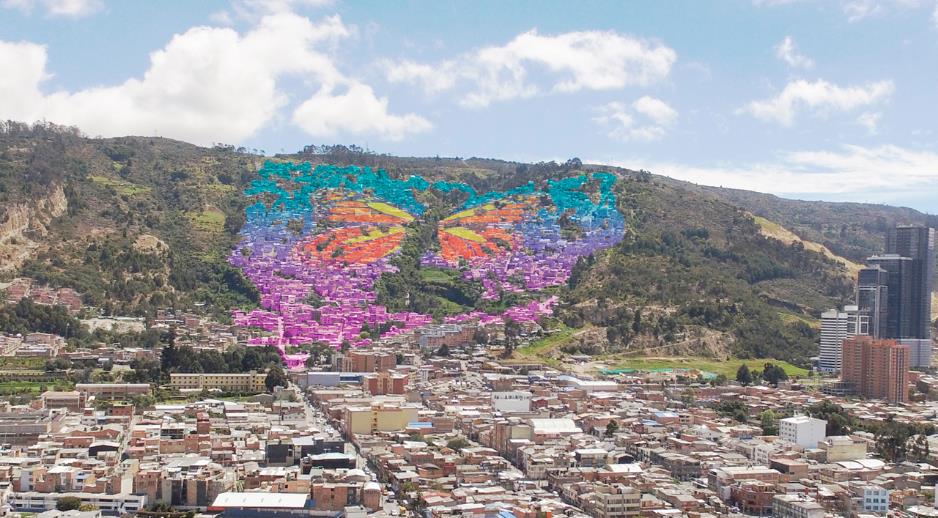 ESTRATEGIA HABITARTE
Lo que viene
14.898
Habitantes
68,85
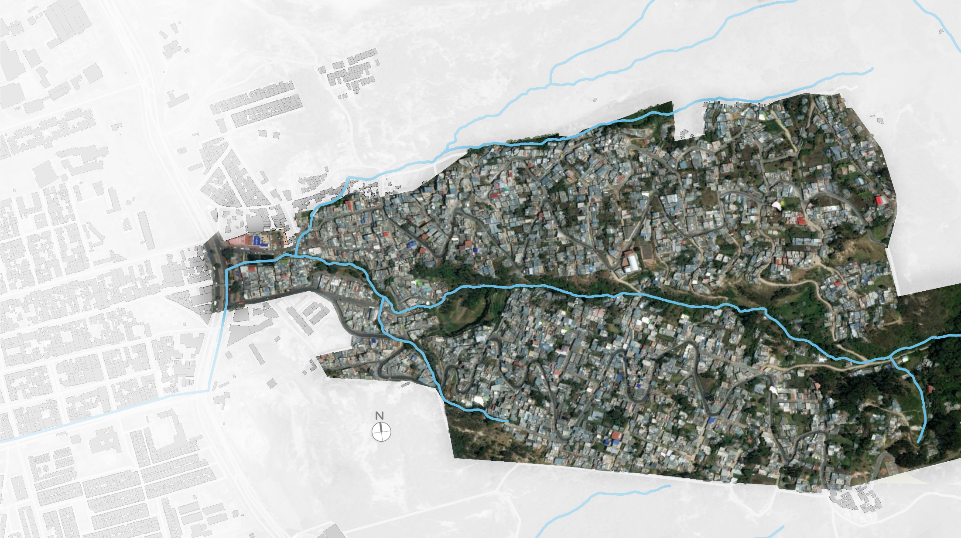 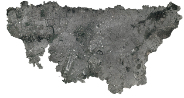 Hectáreas
CERRO NORTE
Arauquita II
Arauquita
Carrera 7a
Calle 165
Santa Cecilia Parte Alta
Luz Melba
La Perla Oriental
7
Villa Nidia
Barrios
Cerro Norte
Calle 160
Carrera 7a
Habitarte 2018
ESTRATEGIA HABITARTE
Lo que viene
CARACTERIZACIÓN TERRITORIAL
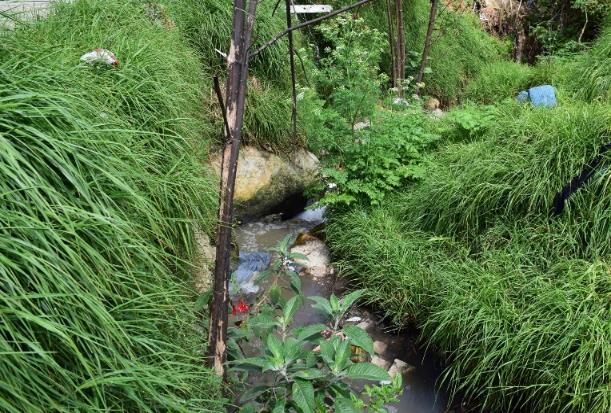 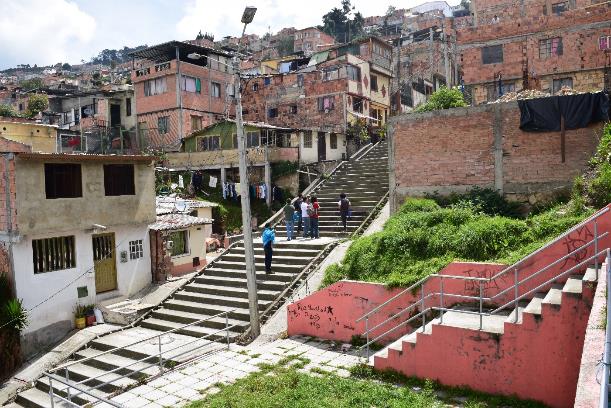 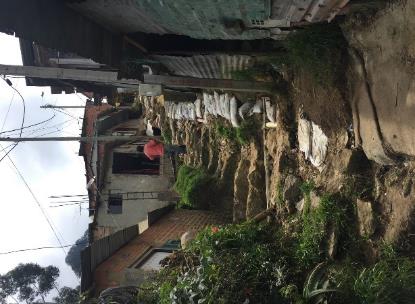 AMBIENTE
PARQUES
ESPACIO PÚBLICO
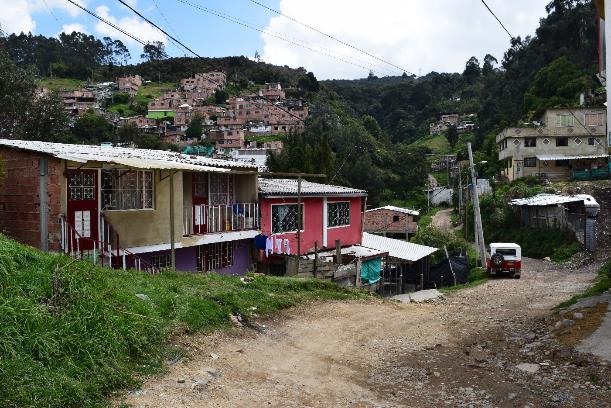 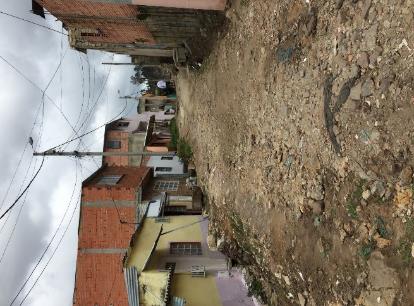 VIVIENDA
VÍAS
ESTRATEGIA HABITARTE
Lo que viene
PROYECCIÓN DE ACCIONES PARA EL MEJORAMIENTO
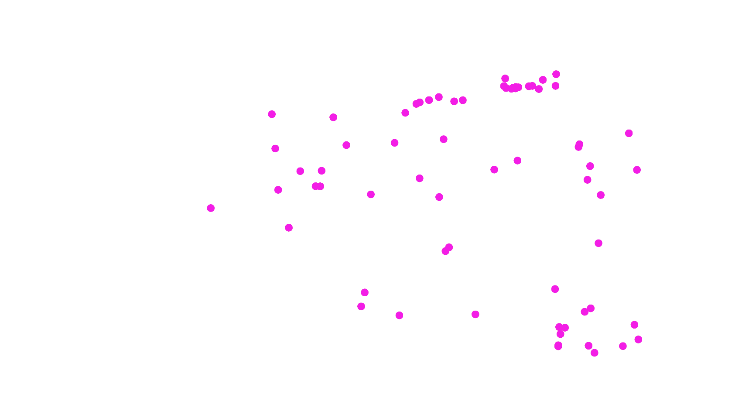 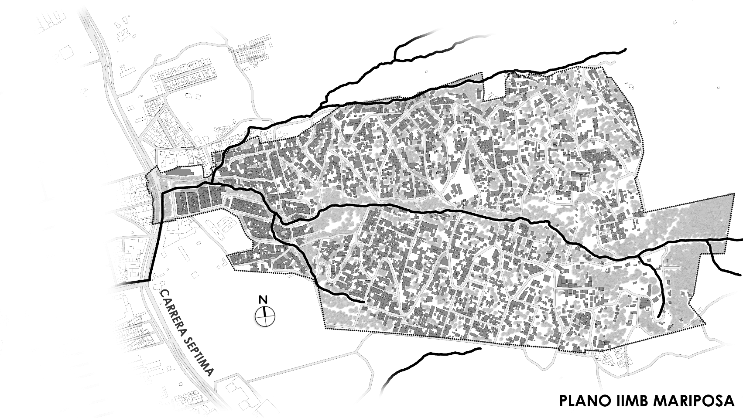 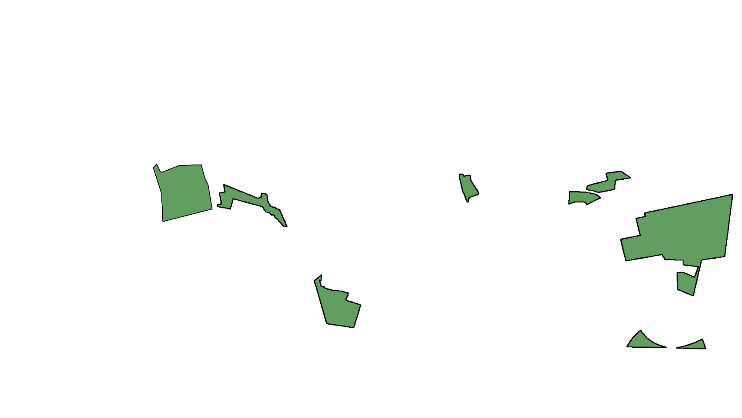 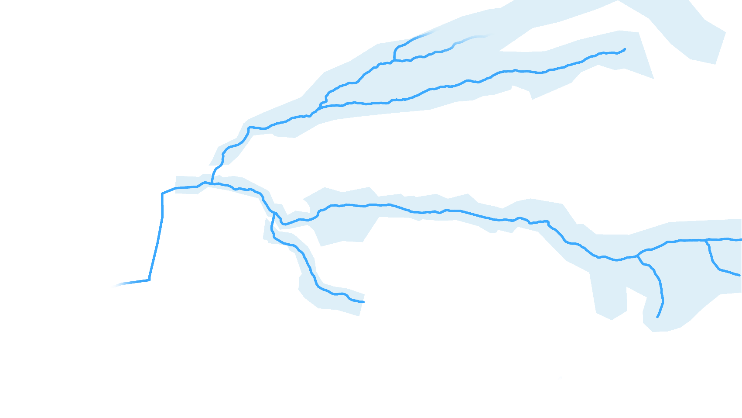 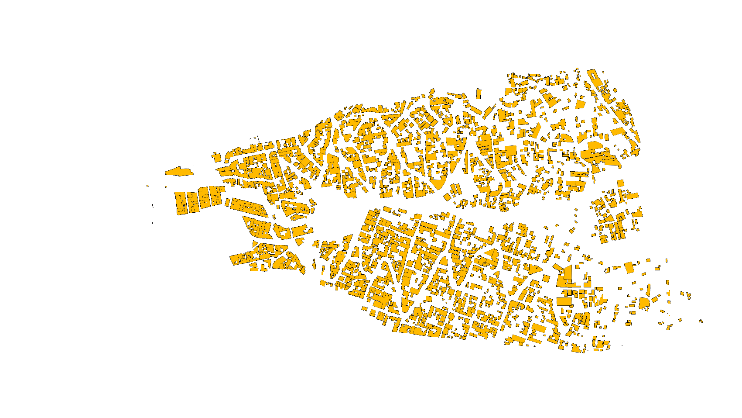 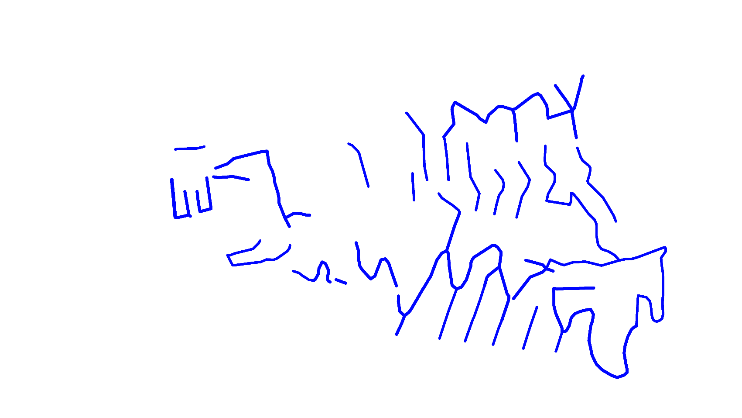 Quebrada Arauquita
Vías
Espacio
público
Equipamientos
Acciones en todo el territorio
Quebrada San Cristóbal
Acciones en todo el territorio
Seguridad
Quebrada Cerro Norte
Social y 
Económico
46
16
Ambiente
$17.500
 Millones USD de inversión
Entidades
concertadas
Acciones
estimadas
Servicios 
públicos
Vivienda
[Speaker Notes: Mapa en diapo aparte]
Video disponible en:
https://youtu.be/m-OJ_rFBNs0
[Speaker Notes: Mapa en diapo aparte]
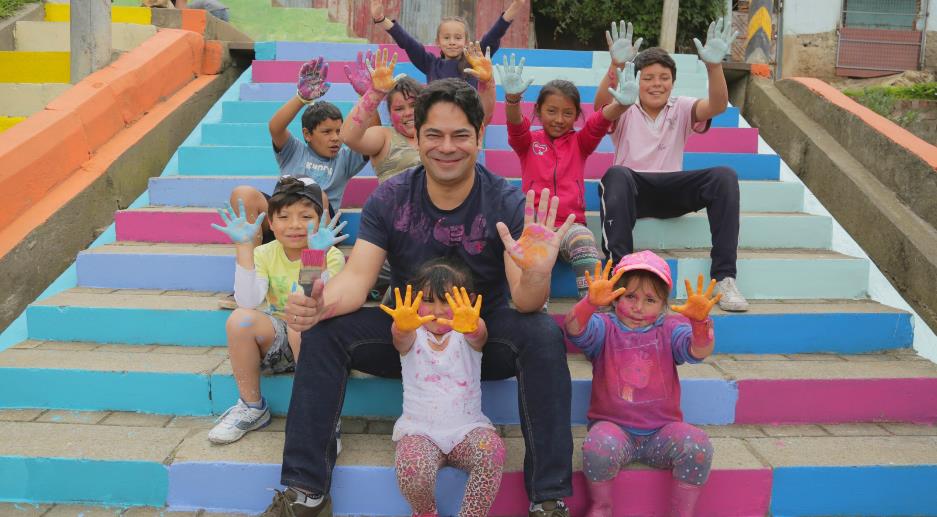 ¡GRACIAS!
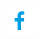 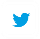 @GHerreraCas
@GHerreraCas